2023 FAEC Procurement Conference
November 9, 2023
Civil Cyber Fraud Initiative – Holding Contractors Accountable for Cybersecurity Requirements
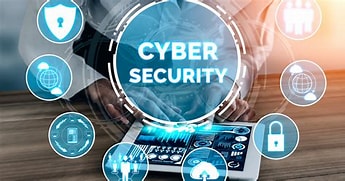 Jeffrey Burke, Program Manager, Cyber Crime & Intrusions, Defense Criminal Investigative Service Cyber Field Office, Department of Defense Office of Inspector General

Sean Keaney, Deputy Assistant Inspector General for Audit, Cyberspace Operations, Department of Defense Office of Inspector General

Sara McLean, Assistant Director, Civil Division, Commercial Litigation Branch (Fraud Section), Department of Justice
Privileged and FOIA Exempt.  For internal U.S. Government use only.
Initiative announced October 6, 2021, by Deputy Assistant Attorney General

Part of DOJ’s response to E.O. 14028

Initiative leverages DOJ’s expertise/experience in civil fraud matters to combat new and emerging cyber-threats 

Uses the False Claims Act to pursue cybersecurity related fraud by government contractors and grant recipients
Initiative Objectives
Privileged and FOIA Exempt.  For internal U.S. Government use only.
2
Builds on existing False Claims Act practice and partnerships
Over a billion each year in recoveries  
600-700 whistleblower suits per year

Led by DOJ’s Civil Division, Commercial Litigation Branch, Fraud Section, teamed with:
U.S. Attorney’s offices 
Offices of Inspector General and other agency and law enforcement partners
Execution
Privileged and FOIA Exempt.  For internal U.S. Government use only.
3
False Claims Act’s Reach
False Claims Act effectively targets reckless disregard by corporations

Prohibits knowingly submitting or causing a false claim to the government
Falsity = broadly understood
Knowing = reckless disregard, deliberate ignorance, or actual knowledge

Recovery is treble damages and a penalty per false claim

Civil standard of proof – preponderance of the evidence, not beyond a reasonable doubt

Allows whistleblowers to file suit and share in Government’s recovery
Privileged and FOIA Exempt.  For internal U.S. Government use only.
4
Encourage resiliency and better cybersecurity practices
 
Hold contractors and grantees to contractual and other legal commitments

Level the playing field

Promote incident reporting

Return funds to the government
Expected Benefits
Privileged and FOIA Exempt.  For internal U.S. Government use only.
5
Investigations initiated based on:
Government-identified targets
Qui tam suits/whistleblowers
Contractor self-disclosures
Types of cases:
Government IT Systems
Contractor/Grantee IT Systems
Supply Chain
Cloud Services 
Violations of Incident Reporting Requirements
Sensitive Personal Information
Experience with Cyber-FraudMatters
Privileged and FOIA Exempt.  For internal U.S. Government use only.
6
Experience with Cyber-FraudMatters
Allegations include:

Misrepresentations about cybersecurity practices or security posture to obtain or maintain Government contracts

Violations of material cyber requirements – for example, DFARS requirements for protecting CUI or agency requirements for protecting sensitive personal information

Corporate disregard for information security concerns raised by internal experts or outside auditors

Four settlements announced to date. https://www.justice.gov/civil/practice-areas-0#cyberfraud
Privileged and FOIA Exempt.  For internal U.S. Government use only.
7
Case Study
Privileged and FOIA Exempt.  For internal U.S. Government use only.
8
Results at a Glance
Privileged and FOIA Exempt.  For internal U.S. Government use only.
9
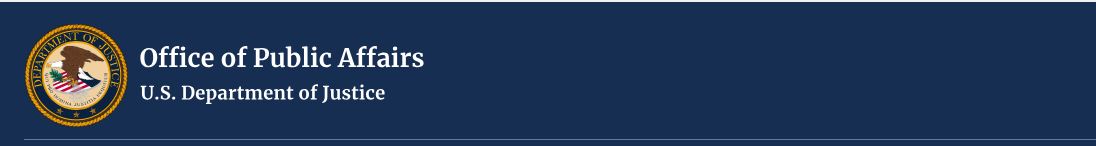 Settlement(March 2022)
Comprehensive Health Services provides medical support services at government-run facilities in Iraq and Afghanistan
From 2012 to 2019, CHS allegedly failed to disclose it had not consistently stored patients’ medical records in a secure system.  Patients included Service Members, diplomats, officials and contractors.
Privileged and FOIA Exempt.  For internal U.S. Government use only.
10
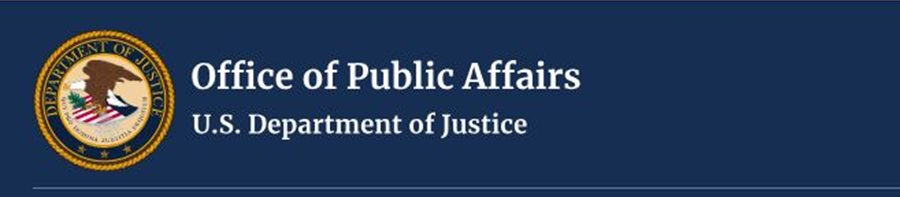 Settlement (September 2023)
Verizon Business Network Services LLC agreed to pay over $4 million to resolve allegations it failed to completely satisfy certain cybersecurity requirements on GSA IT contracts
Once Verizon identified issue, the company self disclosed and cooperated with government’s investigation.
Privileged and FOIA Exempt.  For internal U.S. Government use only.
11
Agency Contributions
Privileged and FOIA Exempt.  For internal U.S. Government use only.
12
Expertise needed:
Fraud and cyber agents
Agency counsel
OIG and other agency cyber auditors
Contracts and security requirements SMEs
Technical specialists

Cyber expertise helps with:
Triaging initial allegations 
Crafting subpoenas
Understanding subpoena responses
Interviewing or deposing witnesses
Evaluating and presenting evidence to potential defendants
Assessing potential defendant responses
Litigation support (if the case does not settle)
Subject Matter and Technical Expertise
Privileged and FOIA Exempt.  For internal U.S. Government use only.
13
Avenues for referrals
Hotline tips?
Reports?
Audits?
Assessments?
Past or parallel investigations? 

Areas for collaboration as to  reviewing/revising contractual or regulatory language

Other? All ideas are welcome...
Identifying and Referring Matters
Privileged and FOIA Exempt.  For internal U.S. Government use only.
14
Special Agent Jeffrey Burke
Program Manager, Cyber Crime & Intrusions
Defense Criminal Investigative Service Cyber Field Office
Department of Defense Office of Inspector General
Jeffrey.burke@dodig.mil
(703) 699-9939
National Cyber Investigations Task Force (NCIJTF)
JGBurke@fbi.gov

Sean Keaney
Deputy Assistant Inspector General for Audit, Cyberspace Operations
Department of Defense Office of Inspector General
(703) 601-5849
Sean.Keaney@dodig.mil

Sara McLean
Assistant Director, Commercial Litigation Branch (Fraud Section)
Civil Division, Department of Justice
(202) 307-0475
sara.mclean@usdoj.gov
Contacts for Questions, Resources, Referrals, and Ideas
Privileged and FOIA Exempt.  For internal U.S. Government use only.
15